«Доводы, до которых человек додумывается сам, обычно убеждают его больше, нежели те, которые пришли в голову другим.»   
                                                                                                                                                                                                                       Паскаль.
Тема 1.3.
Современное учебное занятие
в условиях введения обновленных  ФГОС НОО, ФГОС ООО
Урок в условиях реализации ФГОС строится на базе системно-деятельностного подхода
внедрение информационно-коммуникационных технологий
Основные виды учебных занятий в условиях введения обновленных ФГОС ООО
Урок изучения  нового материала
Урок	обобщения  и систематизации  изученного
Комбинированный  урок
Урок проверки и  оценки знаний
3
Современное учебное занятие
Основные проектируемые компоненты урока:
определение цели,
отбор содержания,
проектирование системы учебных задач,
выбор форм организации учебной деятельности на всех 
этапах урока.


Учебное занятие состоит 
из этапов
На всех этапах учебного  занятия организуется  учебная деятельность

Учебная деятельность  представляет собой  систему учебных задач
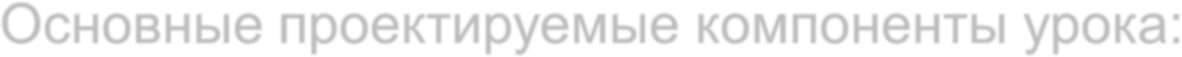 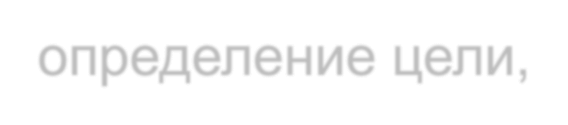 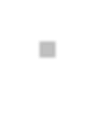 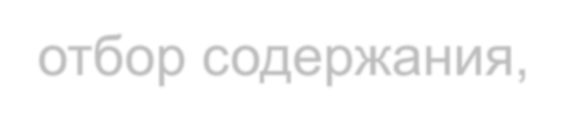 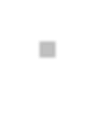 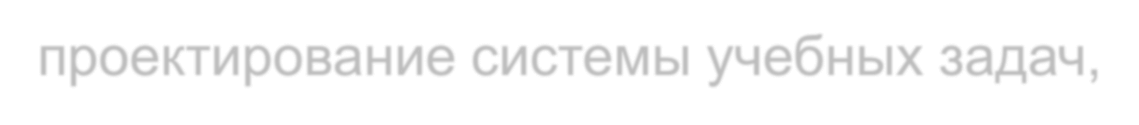 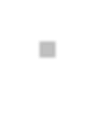 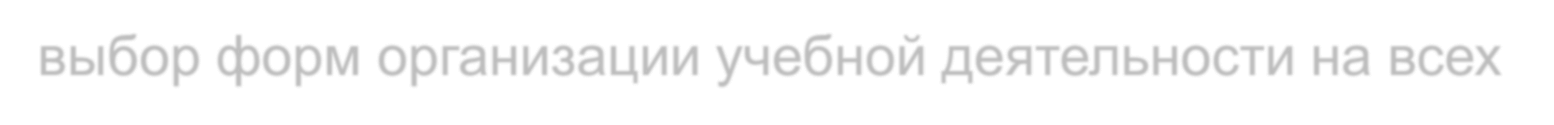 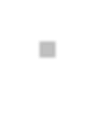 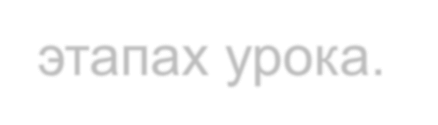 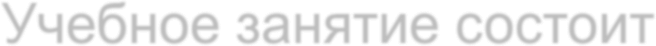 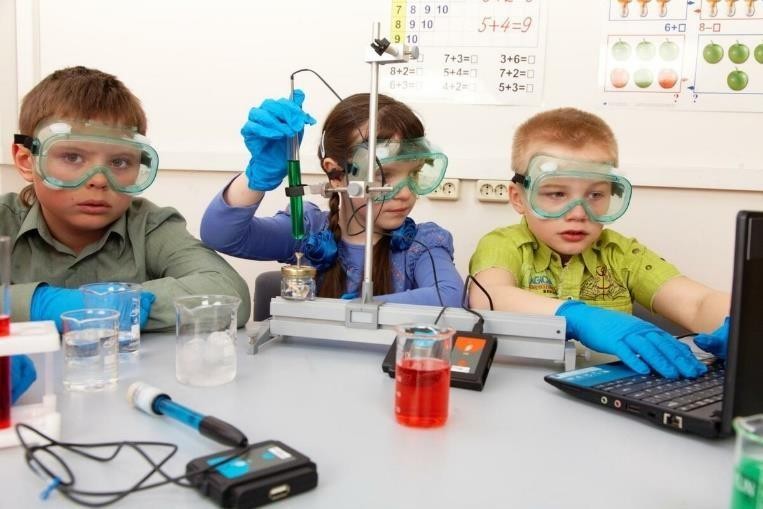 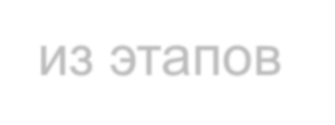 Максимы
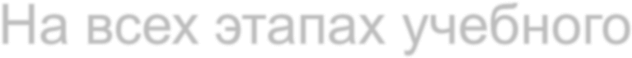 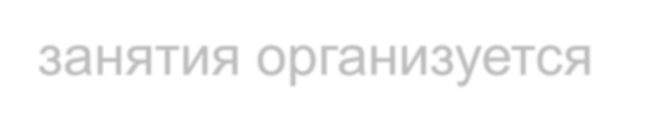 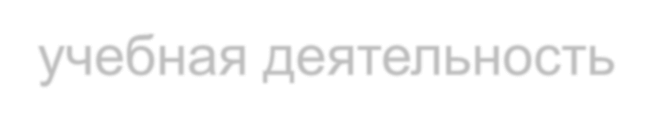 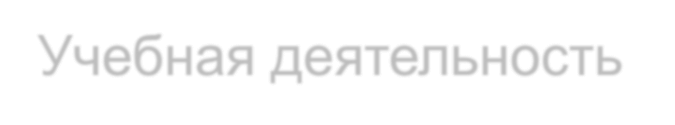 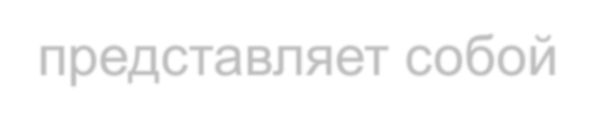 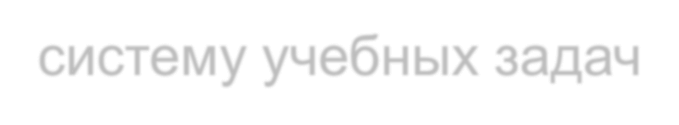 4
Этапы комбинированного урока  и учебная деятельность
Принятие проблемы,  формулирование целей  учебного занятия
Мотивационно-целевой этап

Актуализация опорных знаний 
Изучение нового материала  Самоконтроль и самооценка
Решение учебных задач
Соотнесение результатов
учебной	деятельности  с заданными образцами

Оценка собственного  результата учебной  деятельности
Рефлексия учебной  деятельности
5
На каждом этапе учебного занятия…
Организация разных видов учебной деятельности

Организация разных форм учебной деятельности 


Нацеленность на формирование
планируемых результатов обучения
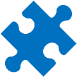 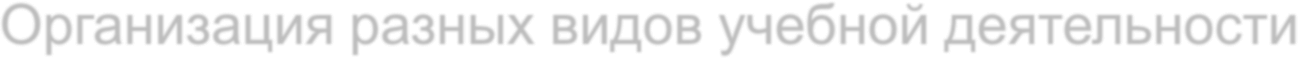 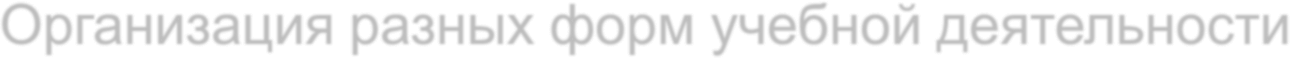 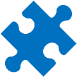 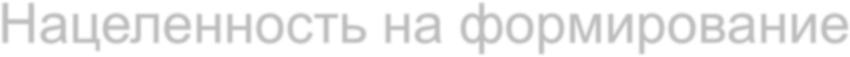 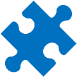 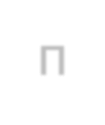 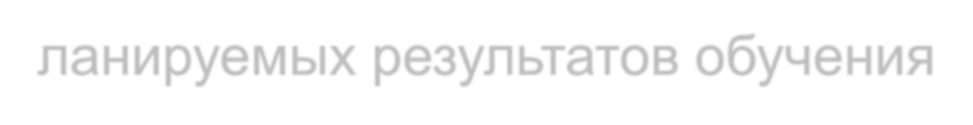 Наличие обратной связи
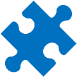 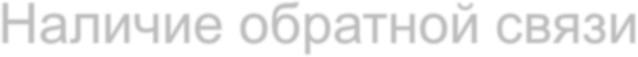 6
Учебная задача и	учебное задание
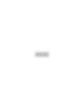 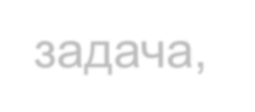 Учебная задача - задача,  требующая от учащихся  открытия и освоения общего  способа (принципа) решения  широкого круга частных  практических задач.
Учебные задачи воплощаются в 
учебных заданиях.
Учебное задание -	средство  реализации содержания  образования и формирования  деятельности обучающихся
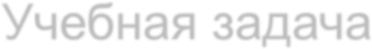 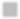 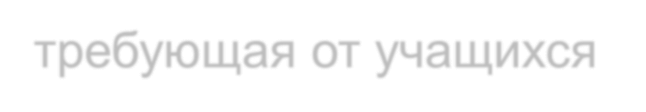 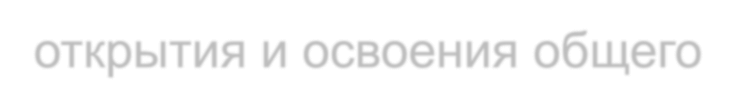 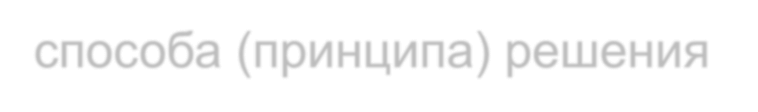 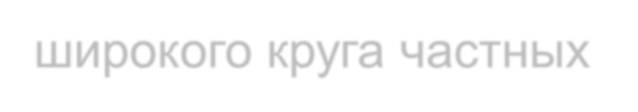 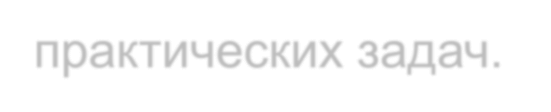 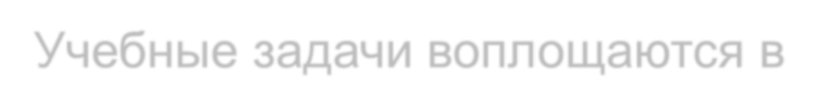 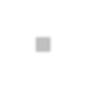 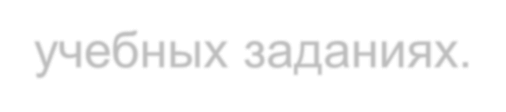 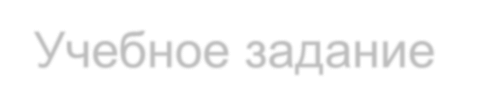 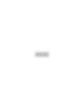 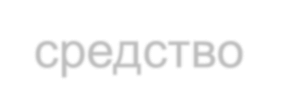 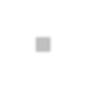 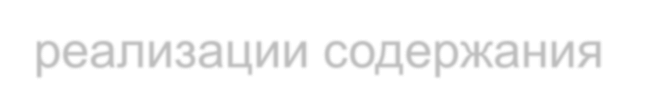 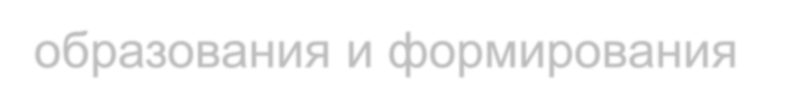 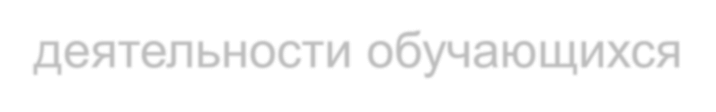 7
Формы организации  учебной деятельности  и их особенности
Формы организации  учебной деятельности
Индивидуальная	работа	-	самостоятельная	работа	учащихся	по  выполнению учебных заданий


Фронтальная работа - работа со всем классом. Виды:
беседа;
обсуждение;
диктант и т. д.


Групповая форма работы предусматривает:
составление групп на разных основаниях;
совместное выполнение одинаковых/ различных заданий;
наличие учеников разного уровня подготовки в каждой группе


Формы организации учебной деятельности применяются в сочетании
9
Групповая форма организации  учебной деятельности
Особенности и преимущества
Активизация познавательной деятельности  через организацию совместных действий

Взаимообучение (горизонтальное обучение)
Развитие умений организации совместной деятельности  Развитие умений руководить, выполнять поручения, подчиняться  Развитие	межличностных отношений

Развитие умений рефлексии совместной деятельности
10
Варианты комплектования групп
По  желанию
По выбору  лидера
Случайным  образом
По
определенному  признаку
По выбору  педагога
11
Методы группового познания
Бригадный метод. Каждая группа выполняет свое
задание. Результаты докладывает руководители групп.

Метод «пилы». Каждая группа выполняет свое  задание. Затем происходит перемешивание  участников групп и взаимообучение.
Аквариумное обсуждение. Группы выполняют  одинаковые задания. Результаты докладывают  руководители групп.

Полилог. Руководителя нет. Любой член группы  готов доложить результаты общей работы.

Мозговой штурм. Одна группа генерирует идеи,
другая – критикует.

Коллективный способ обучения. Учитель обучает  консультантов группы, консультанты обучают членов  группы.
12
Технологический процесс  групповой работы
Подготовка к  выполнению  группового  задания:
определение группы;
постановка  познавательной задачи  (проблемной  ситуации);
инструктаж о  последовательности  работы;
раздача  дидактического  материала по группам.
Выполнение  групповой
работы:
знакомство с 
материалом;
распределение  заданий внутри группы;
выполнение задания;
обсуждение общего  задания группы  (дополнения,  обобщения);
подведение итогов  группового задания.
Заключительная  часть:
сообщение о  результатах работы в  группах;
общий вывод о  групповой работе и  достижении  поставленной задачи;
выставление оценок.
13
Принципы выбора заданий  для групповой работы
Большие по  объему
Требующие  разных знаний
и умений
Направленные  на развитие  творческого  мышления
Задания для  всей группы


Интересные
задания
Актуальные  для всех  членов группы
Принципы
Доступные  задания
Проблемные  задания
14
Фронтальная	форма организации
учебной деятельности: эвристическая беседа
Эвристическая (сократическая) беседа –	это  вопросно-ответная форма обучения, при  которой учитель не сообщает учащимся  готовых знаний, а через поставленные  вопросы, не содержащие готового ответа,  мотивирует учащихся находить	решение,  приходить к выводам, формировать новые  понятия.
Вопрос учителя,	ответ	ученика  (1 вопрос + 1 ответ = 1 шаг беседы)
15
Признаки эвристической беседы
Каждый вопрос –  небольшая мыслительная  задача. Каждый ответ –  микропродукт,  обладающий  субъективной новизной.
Каждый последующий  вопрос вытекает из ответа  на предыдущий.
Вся совокупность  вопросов  последовательно ведет  учащихся к искомому.
Если учащийся не дает  ответа на вопрос, значит,  вопрос поставлен неверно  или несвоевременно.
Ошибочные ответы  ученика опровергаются  контрвопросами,  вскрывающими ошибку  ученика.
16
Типы вопросов для эвристической беседы
Интерпретационные  (объясняющие)  вопросы. Начинаются со  слова «Почему?»,  направлены на  установление причинно-  следственных связей.
Если ответ на этот вопрос
известен, он из  интерпретационного
«превращается» в  простой.
Уточняющие вопросы.  Начинаются со слов: «То  есть ты говоришь, что…?»,
«Если я правильно понял,  то …?».
Практические вопросы.  Связаны с жизненными  ситуациями
Творческие вопросы.  Вопросы с частицей «бы».
«Что было бы если….»
17
Место эвристической беседы на уроке
при изучении свойств объекта познания,  частных закономерностей отдельных явлений;
при разборе причин и следствий тех или иных  событий, явлений;
при анализе информации, представленной в 
разных формах;
при сопоставлении событий, фактов, явлений.
18
Индивидуальная форма организации  учебной деятельности
Виды индивидуальной формы организации учебной деятельности:
ученик самостоятельно выполняет задание, подобранное  специально для него, в соответствии с подготовкой и учебными  возможностями.
ученик самостоятельно выполняет задание, общее для всего  класса, без контакта с другими учениками, но в едином для всех  темпе
Наиболее эффективный путь реализации индивидуальной формы  организации учебной деятельности - дифференцированные  индивидуальные задания. Они позволяют регулировать темп  продвижения каждого ученика в соответствии с его возможностями
Виды учебных заданий:
работа с учебником, справочником, словарем, информационными  ресурсами,
работа по карточкам, работа у доски, заполнение таблиц,
решение задач, проведение исследований, написание рефератов, 
докладов, и др.
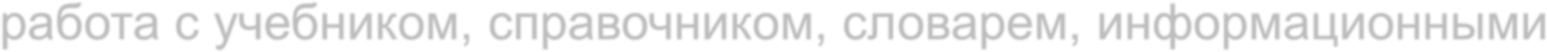 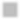 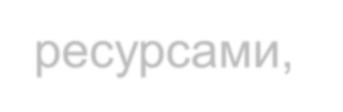 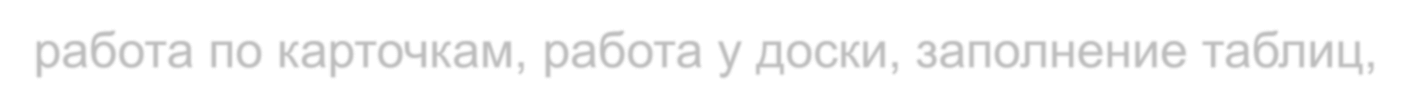 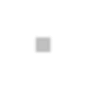 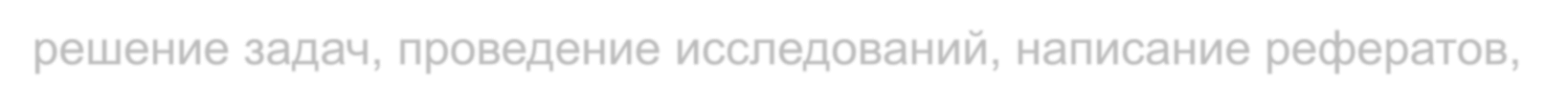 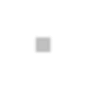 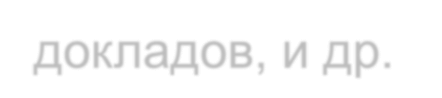 18
Условия реализации индивидуальной формы  организации учебной деятельности
Материал доступен для индивидуальной  работы школьников при направляющей помощи  учителя.
Учащиеся подготовлены к индивидуальной  работе по этой теме.
Материалы для индивидуальной работы есть в  наличии или их можно изготовить без больших  затрат времени.
Учитель располагает временным ресурсом для
организации индивидуальной работы.
20
Продолжаем использовать, осваивать формы дистанционного обучения.
Перечень электронных образовательных ресурсов для дистанционного обучения: 
Инфоурок https://infourok.ru/; Российская электронная школа». https://resh.edu.ru/; «ЯКласс»   https://www.yaklass.ru/; «Моя школа» https://myschool.edu.ru/. Использование возможностей электронной платформы «Сферум» для проведения уроков.
Технологическая карта урока
22
Критерии результативности урока
Цели урока задаются с тенденцией передачи функции от  учителя к ученику.
Учет личностных, метапредметных и предметных планируемых  результатов в определении целей урока.
Использование разнообразных форм, методов и приемов 
обучения, повышающих активность учащихся.
Учитель владеет технологией диалога, обучает учащихся  ставить и адресовать вопросы.
Учитель эффективно сочетает репродуктивную и проблемную 
форму обучения, учит детей работать по правилу и творчески.
Учитель систематически обучает детей осуществлять  рефлексивное действие.
Стиль, тон отношений, задаваемые на уроке, создают  атмосферу сотрудничества, сотворчества, психологического  комфорта.
23